Window Subsequence Problems for Compressed Texts
Patrick Cégielski, Irène Guessarian, Yury Lifshits, Yuri MatiyasevichLecture Notes in Computer Science Volume 3967, 2006, pp 127-136
Presenter: Yi-Pu Guo2012/10/16
Abstract
Given two strings (a text t of length n and a pattern p) and a natural number w, window subsequence problems consist in deciding whether p occurs as a subsequence of t and/or finding the number of size (at most) w windows of text t which contain pattern p as a subsequence, i.e. the letters of pattern p occur in the text window, in the same order as in p, but not necessarily consecutively (they may be interleaved with other letters). We are searching for subsequences in a text which is compressed using Lempel-Ziv-like compression algorithms, without decompressing the text, and we would like our algorithms to be almost optimal, in the sense that they run in time O(m) where m is the size of the compressed text. The pattern is uncompressed (because the compression algorithms are evolutive: various occurrences of a same pattern look different in the text).
Problems to Solve
Text:	t=t1t2 … tn ∈ A*	compressed by SLP (Straight-line programs):		t=val(Xm), Xm := XpXq, … (不解壓縮)
Pattern:	p=p1p2 … pk ∈ A* (不壓縮)
A number w (so total n-w+1 windows)

Problems: (P should be the subsequence of the window of t)
Minimal windows (先不管 w)
Minimal windows of size bounded by w
Windows of constant size w
[Speaker Notes: A={a1, a2, …, ai} 表示一個有限個數字元的集合；A* 表示使用 A 裡面的字元所能產生的所有字串之集合。

Val(Xm) 將 Xm 中間符號完全解析至 terminal character 所產生的字串。]
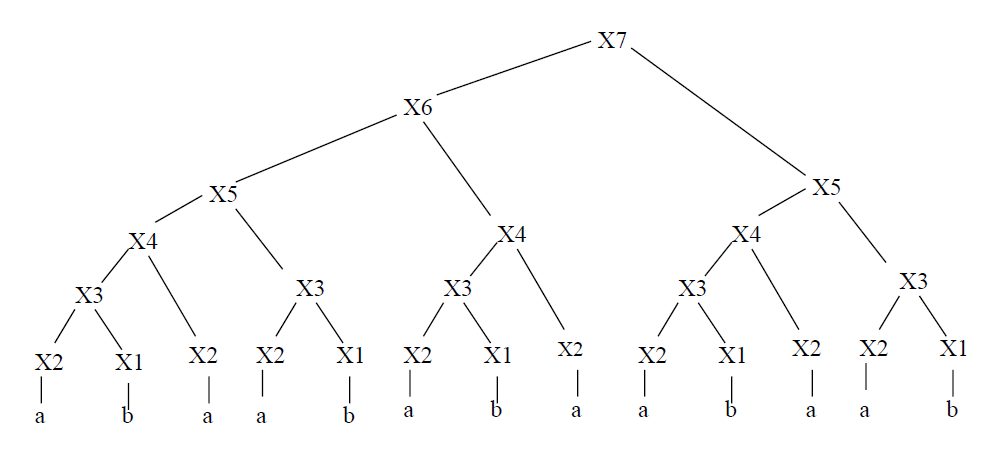 SLP
p1          p2   p3      p4  p5
只要shift 一格就不是 subseq
The minimal window
Data Structures - Li,j (1/2)
abbcc
abbc
bbcc
abb
bbc
bcc
ab
bb
bc
cc
a
b
b
c
c
Pi: 的所有可能 subword。(P1=P)
Left inclusion array: Li,j (mxl)
val(Xi) 的 prefix
prefix 的 subseq 要含有 Pj
最短的這種 prefix 的長度
Ex:
P=abbcc, P6=bbc
X13=ababcba
L13,6=5
P1
Pj
Pl
X1
Xi
Xm
Data Structures - Li,j (2/2)
Data Structures - Ri,j
Right inclusion array: Ri,j (mxl)
與 Li,j 同理，prefix 改做 suffix。
Minimal windows - MWi
val(Xi) 的 Minimal windows 個數, Xi := XpXq
Xp 與 Xq 中已算過的 window 個數 (MWp 與 MWq)。
橫跨 Xp 與 Xq 的 window 個數 Bp,q。
從 |Pu|=k-1 算到 |Pu|=1：
Pu 於 Xp 中；Pv 於 Xq 中
以 flag α 來判斷是否為 minimal window。
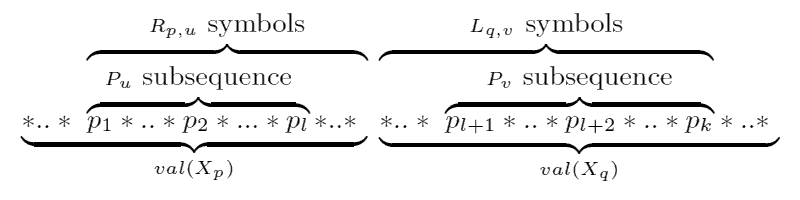 Minimal windows of size bounded by w
將前面的方法在 (Lp,u+Rq,v) ≤ w 時才將 Bp,q 加 1。

Windows of constant size w
找包含有一個以上 minimal window 的 w-windows 即可。
Time Complexity
O(m l logk) ,l =1+2+…+k =k(k+1)/2 <k2
O(m k2 logk)